UNIVERSIDAD NACIONAL DE CHIMBORAZO

Carrera de Medicina


MEDICINA TRADICIONAL

 
Dra. Lizbeth Geovanna Silva-Guayasamín PhD
¿QUÉ ES LA MEDICINA TRADICIONAL? (MT)
Concepto OMS:
Ésta consiste en la suma total del conocimiento, habilidades y prácticas basadas en las teorías, creencias y experiencias inherentes a las diferentes culturas, ya sean explicables o no, y que son usadas tanto en el mantenimiento de la salud como en la prevención, diagnosis, mejora o tratamiento de enfermedades físicas y mentales. 

la MT se clasifica a menudo como medicina “complementaria”, “alternativa” o “no convencional
MARCO LEGAL:


    NORMATIVA INTERNACIONAL


    NORMATIVA NACIONAL
DECLARACION DE ALMA-ATTA
Conferencia Internacional sobre Atención Primaria de Salud, Alma-Ata, Kazajistán, URSS, 6-12 de septiembre de 1978.
La atención primaria de salud: 

 4. se basa, tanto en el plano local como en el de referencia y consulta de casos, en personal de salud, con inclusión según proceda, de médicos, enfermeras,  parteras, auxiliares y trabajadores de la comunidad,  así como de personas que practican la medicina tradicional, en la medida que se necesiten, con el adiestramiento debido en lo social y en lo técnico, para trabajar como un equipo de salud y atender las necesidades de salud expresas de la comunidad.
FUNDAMENTOS DE LA MEDICINA ALTERNATIVA Y TRADICIONAL
Resolución CD37.R5 de la OPS, 1993.

 Instar a los Estados Miembros de OPS a promover la transformación de los sistemas de salud y apoyar el desarrollo de modelos alternativos de atención para las poblaciones indígenas, incluida la medicina tradicional y la investigación sobre su calidad y seguridad.
56 ASAMBLEA MUNDIAL DE LA SALUD. 28 de mayo de 2003
2) cuando proceda, formulen y apliquen políticas y reglamentaciones nacionales sobre medicina tradicional, complementaria o alternativa para respaldar el buen uso de la medicina tradicional y su integración en los sistemas nacionales de atención de salud, en función de las circunstancias de sus países.

 3) presten apoyo suficiente a la investigación sobre los remedios tradicionales; 

11) promuevan, cuando proceda, la enseñanza de la medicina tradicional y la medicina complementaria o alternativa en las escuelas de medicina;
LEY MARCO PARA AMÉRICA LATINA SOBRE MEDICINA TRADICIONAL Y MEDICINAS COMPLEMENTARIAS
Parlamento Latinoamericano, Marzo 2006. Sao Paulo, Brasil.


Esta “ley marco”, promueve el reconocimiento y desarrollo de la medicina tradicional y medicinas complementarias. 

En la asamblea de mayo de 2006, se ratificó la “ley Marco” como un referente para que cada 
país modifique su marco legal.
CONSTITUCION POLITICA DEL ECUADOR. 2008
Art. 360.
 “El sistema (nacional de salud)…….articulará los diferentes niveles de atención y promoverá la complementariedad con las medicinas ancestrales y alternativas.”

Art. 363. El Estado será responsable de:

     4. “Garantizar las prácticas de salud ancestral y alternativa, mediante el reconocimiento, respeto y promoción del uso de sus conocimientos, medicinas e instrumentos”
CONSTITUCION POLITICA DEL ECUADOR. 2008
Título VII.

 Establece el Sistema Nacional de Ciencia, Tecnología Innovación y Saberes Ancestrales.

Art. 386:

Este sistema entre otros fines emprenderá políticas e incorporará a las universidades para realizar investigación en saberes ancestrales.
PLAN NACIONAL DEL BUEN VIVIR. 2013-2017
Objetivo 3: 
Mejorar la calidad de vida de la población

Política 3.4
Fortalecer y consolidar la salud intercultural, incorporando la medicina ancestral y alternativa al Sistema Nacional de Salud

c. Promover la incorporación del enfoque de interculturalidad en la formación y capacitación del talento humano de salud, promoviendo el conocimiento, la valoración y el respeto de los saberes.

e. Diseñar y aplicar protocolos que faciliten la implementación progresiva de la medicina ancestral y alternativa con visión holística, en los servicios de salud pública y privada.
LEY ORGÁNICA DE EDUCACIÓN SUPERIOR. 2010
Fines de la educación superior:

Art. 8:

Contribuir al conocimiento, preservación y enriquecimiento de los saberes ancestrales.

Art.9: Habrá relación de la educación superior con el buen vivir a través del respeto a la diversidad e interculturalidad
LEY ORGÁNICA DE SALUD . 2006
Art.6 literal 26:

Es responsabilidad del Ministerio de Salud Pública establecer políticas para desarrollar y potenciar la práctica e investigación de la medicina tradicional, ancestral y alternativa.

Art. 189:

 el Sistema Nacional de Salud respetará el desarrollo de las Medicinas Tradicionales e integrarán los conocimientos de las Medicinas Tradicional y Alternativa en los procesos de enseñanza-aprendizaje
SENESCYT. 2011
Elabora Plan Nacional de Ciencia, Tecnología, Innovación y Saberes Ancestrales.

Uno de sus objetivos el de potenciar  los saberes ancestrales
TIPOS DE MEDICINA
NUEVA MEDICINA
Medicina convencional
Medicina tradicional
Medicina alternativa
FUNDAMENTOS  TEORICOS DE LA MEDICINA TRADICIONAL Y ALTERNATIVA
Cosmovisión de salud y enfermedad

La Medicina Alternativa, Natural y Tradicional concibe los estados de salud y enfermedad como un proceso continuo que involucra no sólo al organismo en su totalidad sino también a: 
su entorno natural y social,
al mundo afectivo y espiritual, 
y a la relación entre ellos.
M.T.E. ANTECEDENTES HISTÓRICOS
Cultura Valdivia (5000 años)
Uso de plantas y Ceremonias de tratamiento mágico o psicoterapéutico.
Periodo incaico
-  Tratamientos quirúrgicos (trepanación).
Plantas aromáticas (aceites esenciales): apetito, digestión en general.
Plantas con actividad antiparasitaria.
Plantas con actividad anestésica local, analgésicas.
Plantas psicotrópicas: estimulantes (café, guayusa, etc.), alucinógenas (amapola, ayahuasca, etc.)
M.T.E. ANTECEDENTES HISTÓRICOS
Periodo de la conquista española (colonia)

Nuevos conceptos y modelos de atención: sangrías, ventosas, etc.

Medicina aborigen ecuatoriana más eficaz.

Primer médico llega a Quito 60 años después de la fundación del Hospital de la Misericordia de Nuestro Señor Jesucristo, más tarde “Hospital San Juan de Dios” hogar para “ir a morir piadosamente”, para salvar el alma, pues el cuerpo iba a morir de todos modos.

Origen del Hospital Eugenio Espejo.

No se desarrolla la medicina.
M.T.E. ANTECEDENTES HISTÓRICOS
Periodo de la Independencia
- Apenas 20 médicos graduados
Periodo republicano
Desarrollo científico de la medicina
Escasa cobertura de servicios de salud públicos(30-40%).
Tasa insuficiente de médicos por población (educación elitista) anterior a 1970.
Servicio rural en 1970 inicia con 72 médicos.
El 60%-70% de la población “busca” medicina tradicional.
OMS. Resolución WHA 30.49 de 1977 “se recomienda el estudio, la promoción y desarrollo de la medicina tradicional” . Experiencias china e hindú.
ESTRUCTURA DEL CUERPO HUMANO EN LA MEDICINA TRADICIONAL.

El ser humano es multidimensional y compuesto de tres sustancias diferentes pero complementarias, sin las cuales no puede subsistir.
 - espiritual
- energética
- física
1. SUSTANCIA ESPIRITUAL

El ser humano tiene una sustancia espiritual que le da vida. Es inmaterial de origen sobrenatural. Existen muchos seres espirituales que conviven en la tierra. Los espíritus de las plantas, las montañas, los lagos, la luna, el arco iris.

 Estos seres interactúan con los hombres. Los espíritus pueden enfermar e invadir a las personas y se manifiestan con síntomas (desaliento, vómito deshidratación, insomnio, etc.). Esta enfermedad sólo la puede curar el Chamán, Shamán o Yachak.
2. SUSTANCIA BIOENERGÉTICA

La energía es la fuerza vital que impregna todo. Se llama bioenergía y la tienen todos los seres vivos.

En cada cultura adopta diferentes nombres: Prana-India, Chi-China y Japón, Samay-Andes, Sinchi-Kichwa. 

La bioenergía puede ser “vista” por personas que han nacido o desarrollado su percepción. El instrumento de diagnóstico es su percepción visual o manual, o con la ayuda de instrumentos como la vela, el huevo, el cuy (animal), el tabaco, etc.

Las causas son malas energías, atribuidas en forma simbólica o mítica (arco iris, waka-s, espíritus malignos, lugares pesados, etc.).

La sanación requiere de la intervención de los Yachak-s.
3. SUSTANCIA FÍSICA

La sustancia física está compuesta de elementos materiales visibles como órganos, sangre, etc.

La cultura indígena reconoce dolencias propiamente físicas, causadas por herencia, exceso de frío, exceso de calor, del ambiente, del exceso de trabajo, mala alimentación, abuso de alimentos (muy dulce, muy salado, alcoholismo), accidentes.

Se incluyen gran parte de enfermedades clasificadas por la medicina, pero con nombres propios indígenas o populares. Las denominadas “enfermedades de Dios”.
INTERPRETACION DE LA REALIDAD
Interpretación de la Realidad
COSMOVISIÓN ANDINA
COSMOVISIÓN OCCIDENTAL
Se basa en la constelación de la cruz del Sur.
La cuadratura sagrada.
La chakana.
Se basa en el pensamiento de Platón y Aristóteles.
División del ser humano:
Objetivo
Subjetivo
Absoluto
Resultados De La Realidad
COSMOVISIÓN ANDINA
COSMOVISIÓN OCCIDENTAL
Armonía del Ser Humano – Cosmos.
Relacionalidad – Complementariedad.
Integración holística del ser humano.
Evolución humana.
Valores constructivos solidarios.
Ser humano al servicio de la naturaleza.
VIDA.
Desarmonía – desintegradora humana
Divisionismo Trilogía divisora.
Subjetivo Objetivo Absoluto
Sufrimiento del ser humano.
Involución del ser humano.
Valores egocéntricos.
La naturaleza al servicio del ser humano.
NO VIDA.
COSMOVISIÓN ANDINA
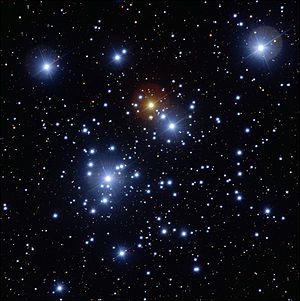 CUADRATURA SAGRADA
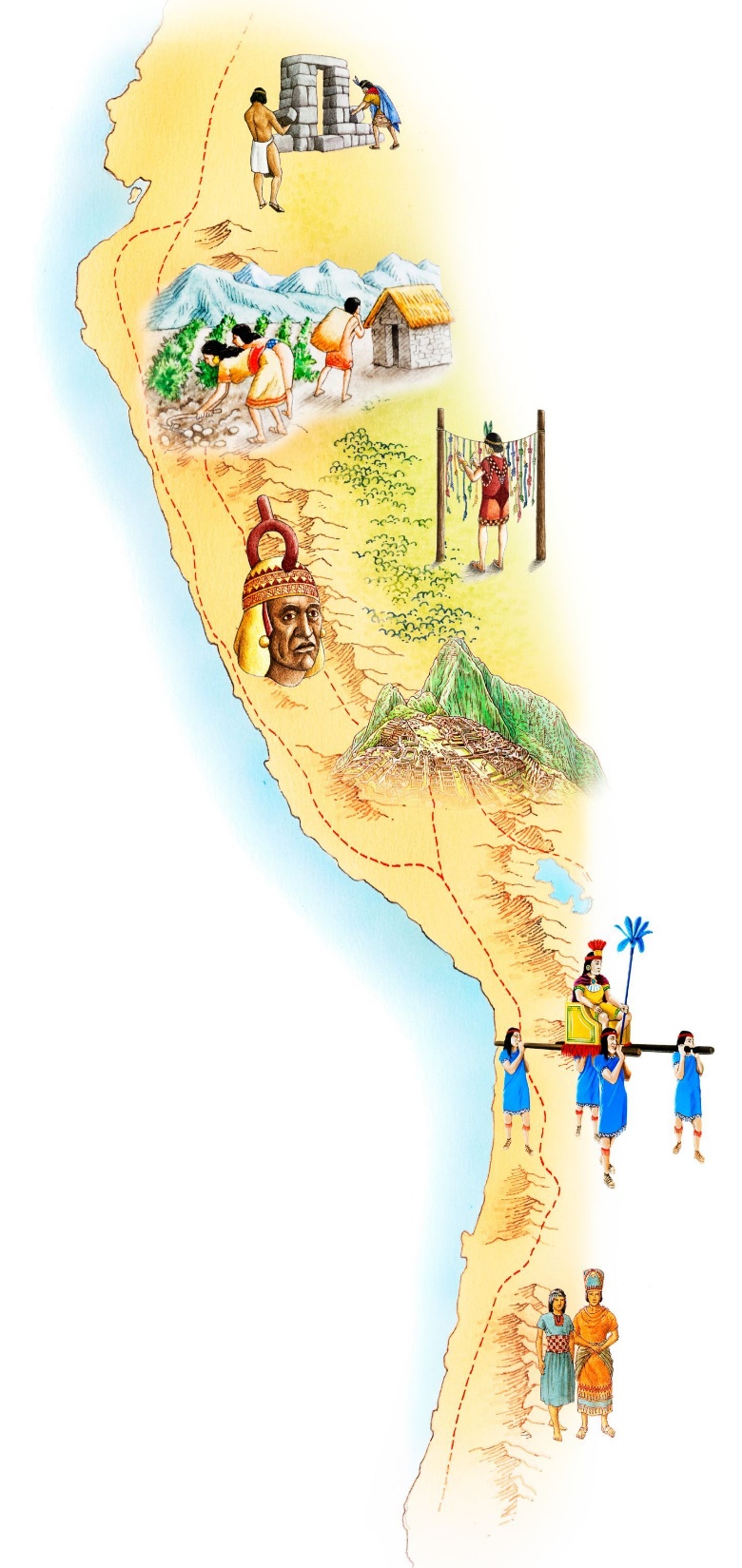 LA CHAKANA
Cuadratura Sagrada
Constelación de la Cruz del Sur
KAPAK
SISTEMAS ECONOMICOS
VALORES HUMANOS
RECIEN NACIDO
Proporción Sagrada
PAWKAR
KUYAY
ADOLESCENCIA
EMBARAZO
ADULTO MAYOR
ÑAUPA RIMAY
ENTIDADES MISTICAS
INTY
Científicos
Ancestrales
Astronómicos
BENURA fusión.
KUYAY RAYMI
Embarazo
22 Septiembre
INTI RAYMI
Adulto Mayor
21 Junio
PAUCAR RAYMI
Adolescencia
22 Marzo
KAPAC RAYMI
Recién Nacido
21 Diciembre
COSMOVISIÓN OCCIDENTAL
SUBJETIVO
OBJETIVO
ABSOLUTO
PRINCIPIO SINTÉTICO Y PRIORITARIO
La visión de la vida de la cultura indígena es sintética y no analítica. El hombre es una unidad (multidimensional) pero hay una jerarquía:

  La mayoría de los problemas son causados por problemas espirituales propios (no respetar leyes o principios morales, culturales) o por otros espíritus. Se manifiestan en problemas materiales, pérdidas de objetos, cosechas, económicos, emocionales y dolencias (enfermedades). 

 Le siguen las enfermedades causadas por elementos energéticos y finalmente las físicas que se manifiestan a través de síntomas.

  La persona tiene un desequilibrio y se encuentra débil (su Sinchi) y tiene que ser recuperado (con medios energéticos) y después tratado con medicina natural. La curación es un proceso integral de recuperación del equilibrio.
DIFERENCIAS CONCEPTUALES ENTRE LAS DOS MEDICINAS
DIFERENCIAS CONCEPTUALES ENTRE LAS DOS MEDICINAS
DIFERENCIAS CONCEPTUALES ENTRE LAS DOS MEDICINAS
MEDICINA TRADICIONAL ECUATORIANA. FLUJOGRAMA DE ATENCIÓN DENTRO DE LA FAMILIA.
AGENTES DE MEDICINA TRADICIONAL
Hierbatero

Curador de espanto

Curador del mal aire

Curador de lisiados

Shamán (Chamán – Yachag)
AGENTES DE MEDICINA TRADICIONAL
Hierbatero.- Llamado también curandero. Utilizan hierbas medicinales, y a veces medicinas científicas populares para curar males, excepto el mal blanco o brujería y muchas "enfermedades de Dios".
Curador del espanto.- Cura el espanto, en niños y otros para los adultos. 
Curador del mal aire.  Cura en curar el mal aire, en muchos casos el mismo agente es quien cura el espanto y el mal aire.
Curador de lisiados.- Denominado también sobador o fregador. Atienden problemas de huesos, articulaciones y músculos,  por traumatismos.
AGENTES DE MEDICINA TRADICIONAL
Shamán
    - Tienen poder para actuar sobre las personas u objetos. 
    -  Tiene un poder (maligno o benigno) y lo utiliza para hacer daño o curar a otras personas. 
    -  Puede adivinar la suerte, tiene el poder de conocer el futuro de las personas, sus éxitos y fracasos, sus amores y enfermedades. 
    - Cura todos los males, siendo su especialidad las enfermedades del campo y de ellas la brujería. 
    -  Es un agente especial que impone por sí solo respeto, recelo y temor en la comunidad.
LOS AGENTES DE SALUD
En el sistema andino contemporáneo co-existen de manera armónica, tanto los agentes endógenos (yachag, sobadores, hierbateros/naturistas,  parteras, ), con los exógenos (médicos, enfermeros, auxiliares de salud).

El sistema permite, un pre-diagnóstico por parte del propio enfermo y su entorno familiar inmediato, y decidir a cuál agente se deba acudir.

El agente elegido realiza un diagnóstico preciso y establece el procedimiento a seguir, incluyendo la referencia a otro agente. Lo importante es que el agente endógeno puede –y de hecho lo hacen con relativa frecuencia – remitir el paciente al agente exógeno, cuando considera que la enfermedad puede ser tratada de mejor manera por ellos.
COSMOVISION SALUD-ENFERMEDAD
En primer lugar constatan que en las comunidades rurales los indígenas solo consultan al médico convencional si el curandero o el chamán lo recomiendan. 
En segundo lugar, argumentan que los proveedores de salud tradicionales distinguen entre lo que ellos llaman "enfermedades de la naturaleza o del campo" y "enfermedades de Dios". 

Según su cosmovisión ancestral, las causas del primer tipo de enfermedades se encuentran en un estorbo de la relación del paciente consigo mismo o su entorno. Se trata entonces de enfermedades desconocidas en la medicina occidental, con denominaciones como espanto, mal viento, mal de ojo, mal blanco. 

El segundo tipo se debe a otras causas, desconocidas para el proveedor de salud tradicional. 

La distinción entre los dos tipos suele hacerse de manera pragmática: si el tratamiento ancestral no surte el efecto deseado, es una enfermedad de Dios, que debe ser examinada y tratada por la medicina convencional.

(Morales Juma CN, Pineda Cáceres NM. Métodos y técnicas aplicados por los Yachacs del sector de Ilumán en el diagnóstico y tratamiento de las enfermedades que presentan los usuarios que asisten a sus consultas de noviembre del 2010 a julio del 2011 [Tesis de Maestría]. Universidad Técnica del Norte, Ecuador; 2013).
M.T.E. PATOLOGIA TRADICIONAL
Concepciones mágicas o sobrenaturales
El ojeado
El susto
El mal viento
El cuychi o cuichi
El huicho
La calentura de la sangre
El colerín
El pasmo o espasmo
Causas “naturales”
Enfermedades eruptivas de la infancia
Parasitosis
M.T.E. PATOLOGIA TRADICIONAL
El ojeado
Síntomas: Especialmente en niños: Pérdida de apetito, malestar, llanto, a veces diarrea.
Causa: Persona con poderes y que desea hacer daño, ha mirado al niño.
Esta enfermedad se produce en personas débiles y cuando alguien les ha mirado fijamente con odio, venganza. Se manifiesta por que les queman las palmas de las manos y las plantas de los pies, no pueden dormir.

El susto
Síntomas: Especialmente en niños: Pérdida de apetito, malestar, llanto, a veces diarrea
Causa: Expresión de susto o sorpresa intensa
M.T.E. PATOLOGIA TRADICIONAL
El mal viento (Mal aire):
El mal aire es el mayor asesino de los niños.
Síntomas: Gran debilidad, dolor de cabeza, fiebre, erupciones cutáneas, diarrea, náusea, vómito, mareos, convulsiones y escalofríos. Duele cualquier parte del cuerpo.
Causa:  Viento de espíritus o antepasados.

Cuando la persona (adulto o niño) ha estado o permanece en ciertos lugares. EJ:. en quebradas, sitios  solitarios, tumbas.

Existen diversos tipos de “mal vientos” :
 -  el soqa wayra: en tumbas de momias o entierros antiguos, esto produce granos en todo el cuerpo y los otros síntomas.
-  el “Haya wayra”: en tumbas recientes, causa mareos.
- el hiru wayra: altera el rostro al “voltearle la mejilla” causando una parálisis facial.
M.T.E. PATOLOGIA TRADICIONAL
El cuychi o cuichi
Síntomas: 1: Malestar, pérdida del apetito, debilidad y dolores en distintos sitios. 2: piel, granos, vesículas y pústulas.
Causa: cuichi japishca = cogido el arco iris. Leyendas antiguas  indican: arco iris: produce embarazo.

El huicho
Síntomas:  Diarreas, dolor abdominal y a veces eliminación de parásitos (áscaris).
Causa: Excesiva ingestión de dulces o raspadura.
M.T.E. PATOLOGIA TRADICIONAL
El enfriamiento de la sangre
Síntomas:  Brote de eritemas y ronchas generalizado. 
Causa:  Enfriamiento brusco o luego de un baño en agua fría.

El pasmo o espasmo
Síntomas: Contracciones espasmódicas de las vísceras abdominales (cólicos). 
Causa: Factores psicológicos o físicos como ingestión de alimentos en mal estado o exposición prolongada al viento.
M.T.E. PATOLOGIA TRADICIONAL
El colerín

Síntomas: Malestar, náuseas, vómito, diarrea, cólico abdominal.

Causa: Acceso de ira o “rabia”  o luego de haber ingerido cierto tipo de alimentos.

Entre los indígenas se conoce con el nombre de colerina a una serie de trastornos hepatobiliares caracterizados por dolores de cabeza, cólicos, vómitos generalmente biliosos, consecutivos a un disgusto, una pelea o un contratiempo.

Es lógico suponer que la cólera actúa como elemento desencadenante de síntomas en los pacientes.
M.T.E. TERAPIA TRADICIONAL
“Serie de métodos, técnicas y procedimientos que se emplean para aliviar las dolencias”
 Unos de carácter mágico
- Ejemplo: el “papa lulun” - ojeado
Otros que se basan en la experiencia de los resultados beneficiosos de un determinado procedimiento o administración de un medicamento de origen vegetal, animal o mineral.
     - Personas con conocimiento de las propiedades medicinales de las plantas.
M.T.E. TERAPIA TRADICIONAL
Bajo estos criterios es posible comprender de mejor manera los mitos y creencias del poblador andino, sobre la salud y la enfermedad.

El médico cura solo la salud del cuerpo material del enfermo.

El chaman puede curar el cuerpo, el alma y los aspectos materiales inherentes al paciente, partiendo de un sistema de creencias propias de su cultura. De este modo puede curar la casa, el ganado, las chacras, la suerte, sus actividades y los anhelos del paciente. 

En su sistema de mitos y creencias, las cosas materiales también pueden enfermar, por eso es necesario curar las casas, chacra, el ganado, etc.
M.T.E. TERAPIA TRADICIONAL
La medicina tradicional utiliza medios naturales, dentro de una función más ideológica o racional. Atribuye a cada elemento natural, propiedades psicoterapéuticas antes que las que realmente posee.

El tratamiento psicoterapéutico, está en estrecha relación con este pensamiento. La enfermedad como ente que se apodera del enfermo va haciendo perder su ánimo, debilitándolo o haciendo que la mala suerte lo siga.

Para curarle es necesario trasladar la enfermedad. A esta operación se le conoce como limpia o soba.
M.T.E. TERAPIA TRADICIONAL
Limpias:

Método que integra fórmulas mágico religiosas para reintegrar el espíritu de alguien que ha sido embrujado (mal blanco) o que padece de algún mal del campo.

Por lo general se usan huevos, ciertos animales, plantas medicinales, incienso, trago, tabaco, velas, etc., pero siempre acompañados por invocaciones a las divinidades ancestrales.
LIMPIEZA CON EL HUEVO
Diagnóstico y tratamiento de la medicina Quichua.
 Características del huevo
Polo femenino redondeado (warmi) (-)
Polo masculino saliente (cari) (+)
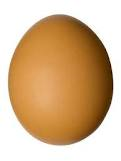 Polo +
Polo -
LIMPIEZA CON EL HUEVO
Organismo Humano:

Lado izquierdo negativo, receptor
Lado derecho positivo, dador
    Curador:

Tomar el huevo siempre con la mano derecha y por el lado positivo del huevo, para no “absorber el mal”.

Si toma el huevo con la mano izquierda, el mal puede ser “pasado” al curador.

Huevo debe ser de “gallo y gallina” y no haber sido ni calentado o congelado
LIMPIEZA CON EL HUEVO
Se realiza un barrido sobre la superficie de la piel con el lado redondeado, que absorbe la mal energía y la impregna en la albúmina que producirá cambios en la estructura interna del huevo que son interpretados por el curador.

La soba sigue un orden: de arriba hacia abajo. Desde la cabeza hacia los pies.

Concluida la limpia, el sanador parte el huevo por la mitad y deposita su contenido en un vaso de agua, para observar e interpretar las formaciones que se han producido en la yema y clara.
CUY(I)WUAN FICHAI (SOBA DEL CUY)
Cuy: originario de Sudamérica. Llamado cobayo (voz guaraní).

  Características del cuy:
Elabora endorfinas para bloquear dolor. Gran semejanza anatómica y funcional con el ser humano.
Cuy sano y del mismo sexo que la persona enferma.

  Curador:
Días de sobada: martes y viernes.
Color de cuy: rojo, negro o blanco.
   Color rojo: Influye sobre la circulación aumentándola.
El curador lo usa para problemas circulatorios: moretones, retenciones menstruales, isquemia, várices, etc.
CUY(I)WUAN FICHAI (SOBA DEL CUY)
Color negro: atrae la enfermedad, sobre todo cuando no son de tipo natural, y se deben a la acción de un shamán.

 Color blanco: atrae energía positiva.
Se usa en personas con depresión, tristeza, pesimismo, “mala suerte”.
     Curador:
El jambi runa o curador toma el cuy con su mano derecha y lo restriega contra la piel de la persona, de arriba hacia abajo, desde la cabeza hacia los pies.
El desequilibrio energético de la persona provoca cambios en los órganos internos del cuy, que interpreta el sanador.
EL SANADOR:
El Sanador, no es un simple curandero o charlatán. Es un individuo con conocimientos y  sabiduría sobre el hombre, su naturaleza y su espiritualidad,  preparado para utilizar hierbas para la limpieza energética y plantas con propiedades medicinales para restablecer la salud y más. 

El objetivo del Sanador  es diagnosticar el mal, liberar energías y limpiar de humores negativos presentes en el paciente.

Cada sanador tiene su propio estilo de diagnóstico y forma ritual de limpieza y sanación. Las técnicas y ritos preparatorios pueden variar de acuerdo a sus  maestros, origen étnico, etc.
PRIMEROS AUXILIOS ESPIRITUALES (populares)
PRIMER PASO: Buscar a una persona de carácter fuerte, luego pedir un huevo entero crudo;  la persona escogida limpia externamente el cuerpo del paciente acompañando con oraciones de su gusto  o necesidad.

Toma con su mano derecha el huevo y empieza limpiando por la frente, la cabeza, la cara, el cuello, pecho, estomago, espalda, columna, nalgas, brazos, piernas, y plantas de los pies; luego el paciente deberá soplar suavemente sobre el huevo por tres veces.

Luego se rompe la cascara del huevo, lo coloca en un vaso de agua y luego bota su contenido al servicio higiénico o basurero pero sin verlo, ya que la energía negativa puede causar daño a la persona que está limpiando voluntariamente.
PRIMEROS AUXILIOS ESPIRITUALES (populares)
También puede utilizar una o tres velas, si no tuviera a la mano una huevo.

Se procede a limpiar tal como se indica en apartado anterior.

Al final haga que el paciente sople suavemente sobre las velas, luego quiebre o rompa las velas, envuélvalas en papel periódico o cualquier otro, por último bótelas en un basurero fuera de la casa del paciente.
PRIMEROS AUXILIOS ESPIRITUALES (populares)
SEGUNDO PASO: Utilizar un manojo de los siguientes hierbas o vegetales: ortiga o ají o cebolla o jengibre o ajos o ruda o romero… escoja solo dos de ellos juntos, proceda a pasar y limpiar por todo el cuerpo al igual de lo que hizo con el huevo. De igual forma envolver en un papel cualquiera y botar en el tacho de la basura.

TERCER PASO: Es recomendable, dependiendo del caso, si este es de emergencia, debe  dirigirse a un Centro Médico cercano o a un Médico titulado, especialmente en Medicina General para un Chequeo y Diagnóstico Físico.
PLANTAS MEDICINALES
Plantas cálidas (rupaj)
Plantas frescas (chiri)
Plantas macho (cari)
Plantas hembra (warmi)
Plantas medicinales (jambi)
Plantas alimenticias (micuna)

Clasificación de las plantas :(Dr. E. Ruiz)

Plantas con acciones medicinales diversas.
Plantas cálidas y frescas
Plantas para “limpiar”
PLANTAS MEDICINALES
Plantas con acciones medicinales diversas:

Taraxaco y calawala: depurativos de la sangre.
Llantén: antiinflamatorio. Se usa en forma de emplastos, lavados, enguajes, bebida.

Hojas de Chilca: calentadas en tiesto, producen la maduración de abscesos.
Ortiga, el pelo de choclo y las hojas de cola de caballo: Diuréticos; se toman en infusión.

Ortiga blanca: estimula la circulación.
PLANTAS MEDICINALES
Hierbas amargas DE USO EXTERNO: la ruda, ortiga, eucalipto aromático, ciprés, romero, marco.

Preparación de tizanas y bebidas, ya sean tranquilizantes, calmantes o energizantes, en  tomas 9 días (novenario). 

Tranquilizantes, Calmantes, Sistema Nervioso: Cedrón, Toronjil, Valeriana, Tilo, Pasiflora…  
Energía, Debilidad: Hojas de naranja, hojas de mandarina, Café, Guayusa… 
Digestivas: Manzanilla, Sábila, Zen, Boldo, Hierba luisa…

Seguimiento Terapéutico: Si la persona tratada tarda en mejorar, se sugiere una Visita al Medico de Confianza. Esto servirá para que el paciente, se sienta seguro y regrese a la consulta para seguir con su tratamiento y limpiezas.
PLANTAS MEDICINALES
Plantas cálidas:

Usadas para equilibrar los problemas de frio interno.

Anís, Canela, Clavo de olor
Guayusa, Borraja
Manzanilla
Amaranto/sangoracha
Arrayan
Cedrón
Romero
Hierbabuena
Toronjil
Orégano
PLANTAS MEDICINALES CÁLIDAS
Manzanilla:
Infusión de hojas y flores: insomnio, neuralgias, mejora digestión.
Emplasto: edemas
Propiedades desinfectantes: lavados vaginales.

Amaranto/sangoracha:
Raíces: diarreas por infección intestinal.
Infusión de hojas: inflamación de vejiga, hígado y riñones.
Semilla: alimento alto contenido nutritivo.

Arrayán:
Infusión de hojas: diabetes, cicatrizante, tonificante muscular, anti infeccioso.
PLANTAS MEDICINALES CÁLIDAS
Cedrón:
Infusión de hojas: fiebre, gastralgias, cólicos. Estimula apetito.
Emplasto: desinflama próstata.

Romero:
Infusión de hojas: gripe, fiebre, regula flujo menstrual y mejora circulación. Tónico para cuello cabelludo. Dermatitis. Enjuague bucal.

Hierbabuena:
Infusión de hojas: ansiedad, angustia, depresión e insomnio. Antiparasitario, antiácido y antiflatulento.
PLANTAS MEDICINALES CÁLIDAS
Toronjil:
Infusión de hojas: presión baja, ansiedad, melancolía, insomnio. Alivia cólicos menstruales.

Orégano:
Infusión de hojas: “purificación” el sistema digestivo, cólico estomacal por indigestión. Problemas respiratorios.
Infusión de flores: dolores de cabeza.
PLANTAS CÁLIDAS-MÁGICAS
Marco:
Toda la planta: limpias del “mal aire”.
Infusión de hojas: estimula y regula menstruación. Impide formación de abscesos. Dolores reumáticos.

Ruda:
Toda la planta: limpias energéticas.
Infusión de hojas: cólicos, mejora digestión, elimina parásitos.
Masticar la hoja: alivia mareo y vértigo por debilidad.

Ortiga:
Toda la planta: limpias del “mal aire”.
Infusión de hojas: trastornos urinarios.
Zumo: aumenta producción de leche materna.
Uso externo: activa circulación sanguínea.
PLANTAS MEDICINALES
Plantas frescas:

Usadas par equilibrar problemas causados por el calor.

Berros
Caballo chupa (cola de caballo)
Chukirawa
Menta
Borraja
Tilo
Pelo de choclo
PLANTAS FRESCAS
Chukirawa:
Cocción: afecciones de vesícula biliar, hígado, riñones y próstata. Infecciones intestinales.

Caballo chupa/cola de caballo:
Infusión de hojas/toda la planta: eliminación de cálculos. Inflamaciones de hígado, riñones y aparato urinario. Sangrado de encías (enjuagues).
AMENAZAS Y BIO-PIRATERIA DE SABERES ANCESTRALES
Biopiratería:

La biopiratería es patentar la biodiversidad y el conocimiento indígena de los países empobrecidos.

Como la patente es un derecho exclusivo, se genera una situación perversa en la cual las comunidades pobres se encuentran privadas de utilizar su propia biodiversidad y conocimiento y tienen que pagar por ello derechos de autor o propiedad”.
GRACIAS